Yesika CardonaAngeli GonzálezYeimi RusellTatiana SantiagoCoordinadora De Proyecto:Aura Aguilar
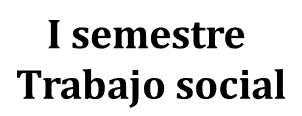 CONSTRUCCIONES SOCIALES DE  LA TRADICIÓN TAURINA
DE SABANALARGA
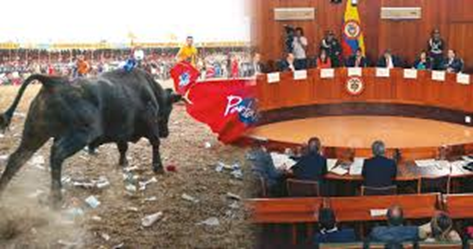 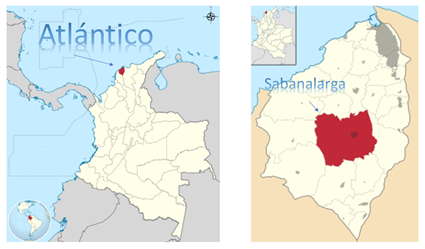 ¿Qué falencias se presentan en las corridas de toros del municipio de Sabanalarga, partiendodel reconocimiento del derecho de los animales?
Objetivo general
Identificar las problemáticas que se presentan en las tradiciones taurinas de Sabanalarga, teniendo en cuenta que día tras días toma más relevancia defender los derechos de los animales.

Objetivos específicos:
Determinar la importancia que tiene defender los derechos de los animales.
Identificar las acciones institucionales frente al maltrato animal.
Destacar la cultura de Sabanalarga a través de la celebración de las tradiciones taurinas, destacando la gastronomía, el ritmo sabanero y la llegada de visitantes.
METODOLOGÍA
5
CATEGORÍAS
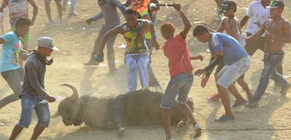 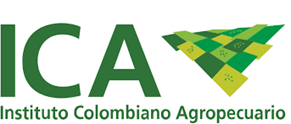 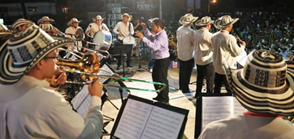 6
STAND
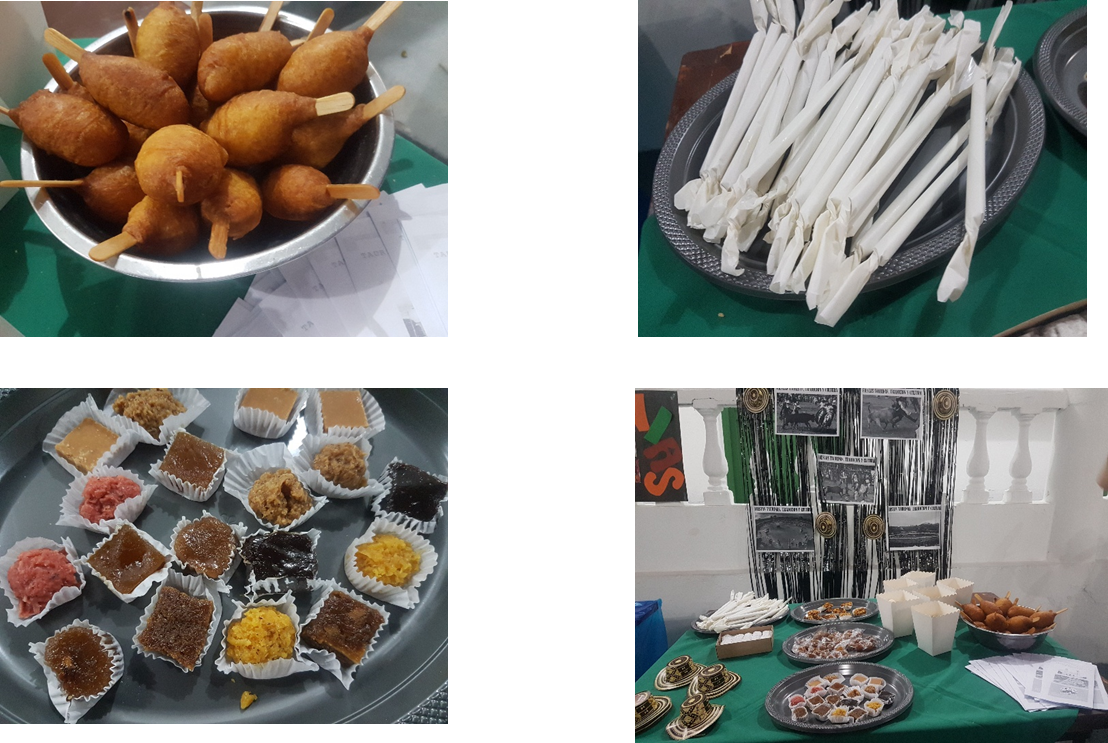 7
¡GRACIAS!
8